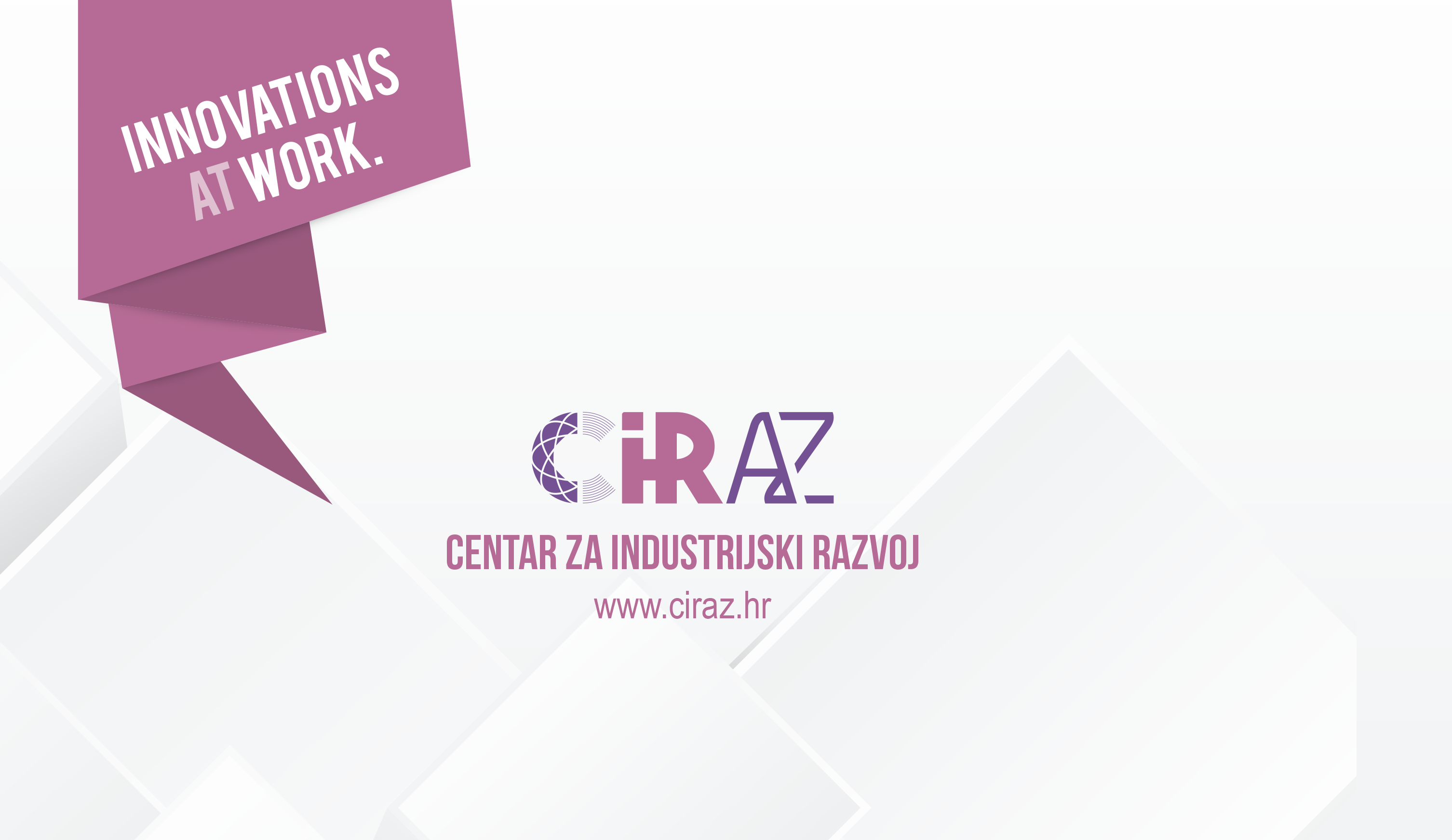 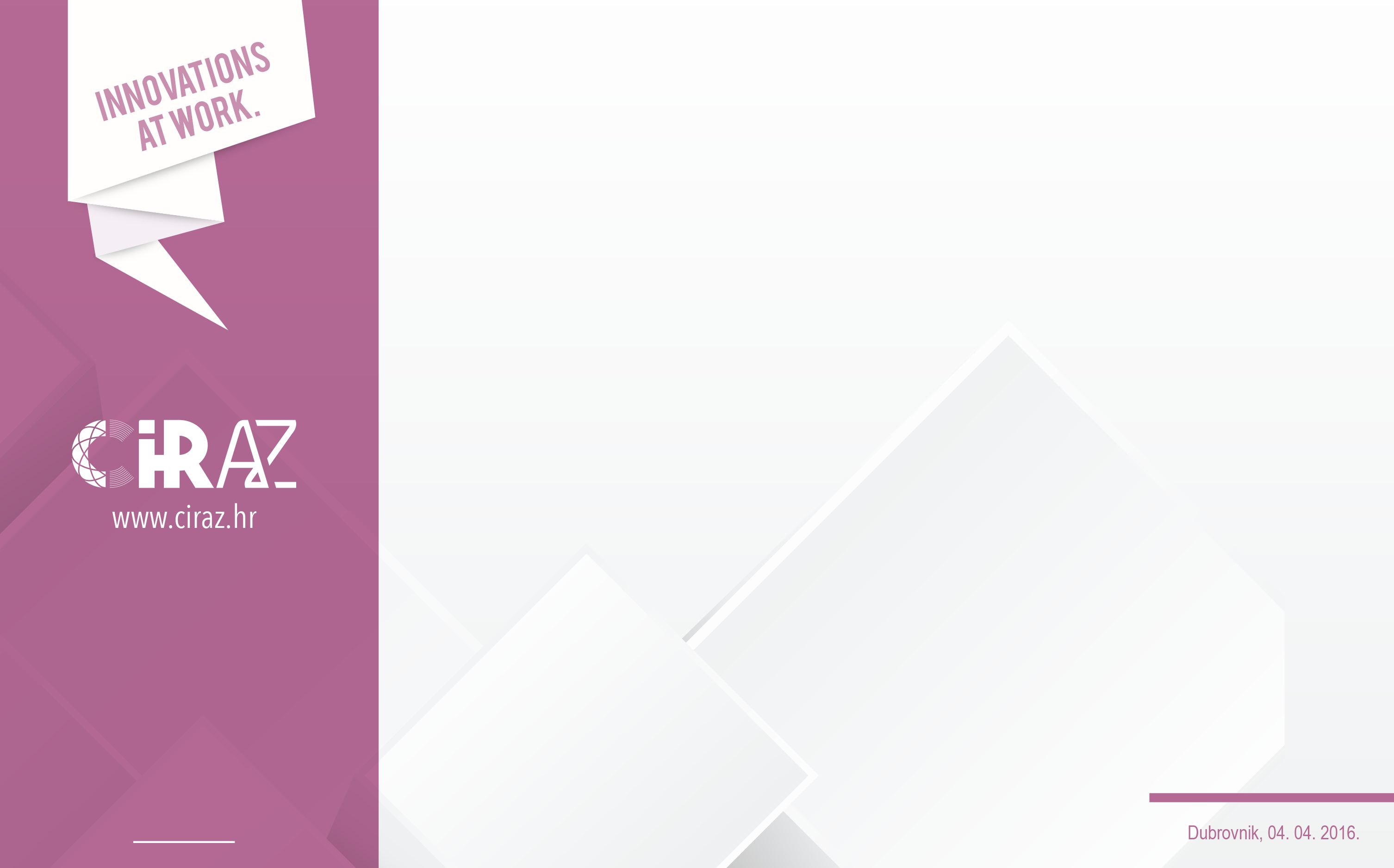 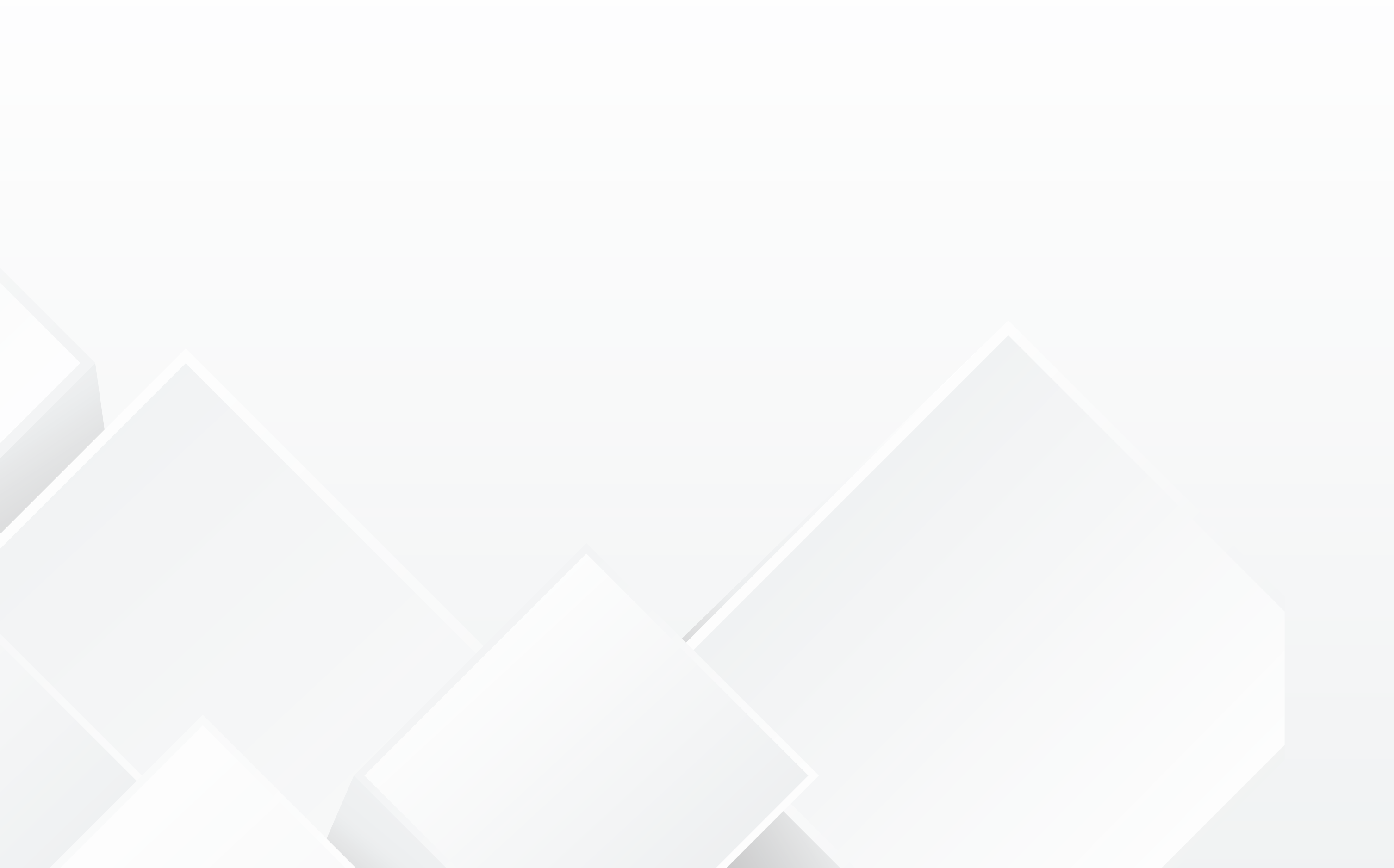 Center for industrial development
novoosnovani sektor u Hrvatskoj gospodarskoj komori
provedba nacionalnih strategija
jačanje triple helix suradnje
podrška jačanju nacionalne konkurentnosti

Odrednice konkurentnosti RH:
Ulaganje u IRI
Proizvodnja proizvoda visoke dodane vrijednosti
Podizanje proizvoda i usluga na višu razinu GVC-a
Rast izvoza 
Efikasnost državnih institucija
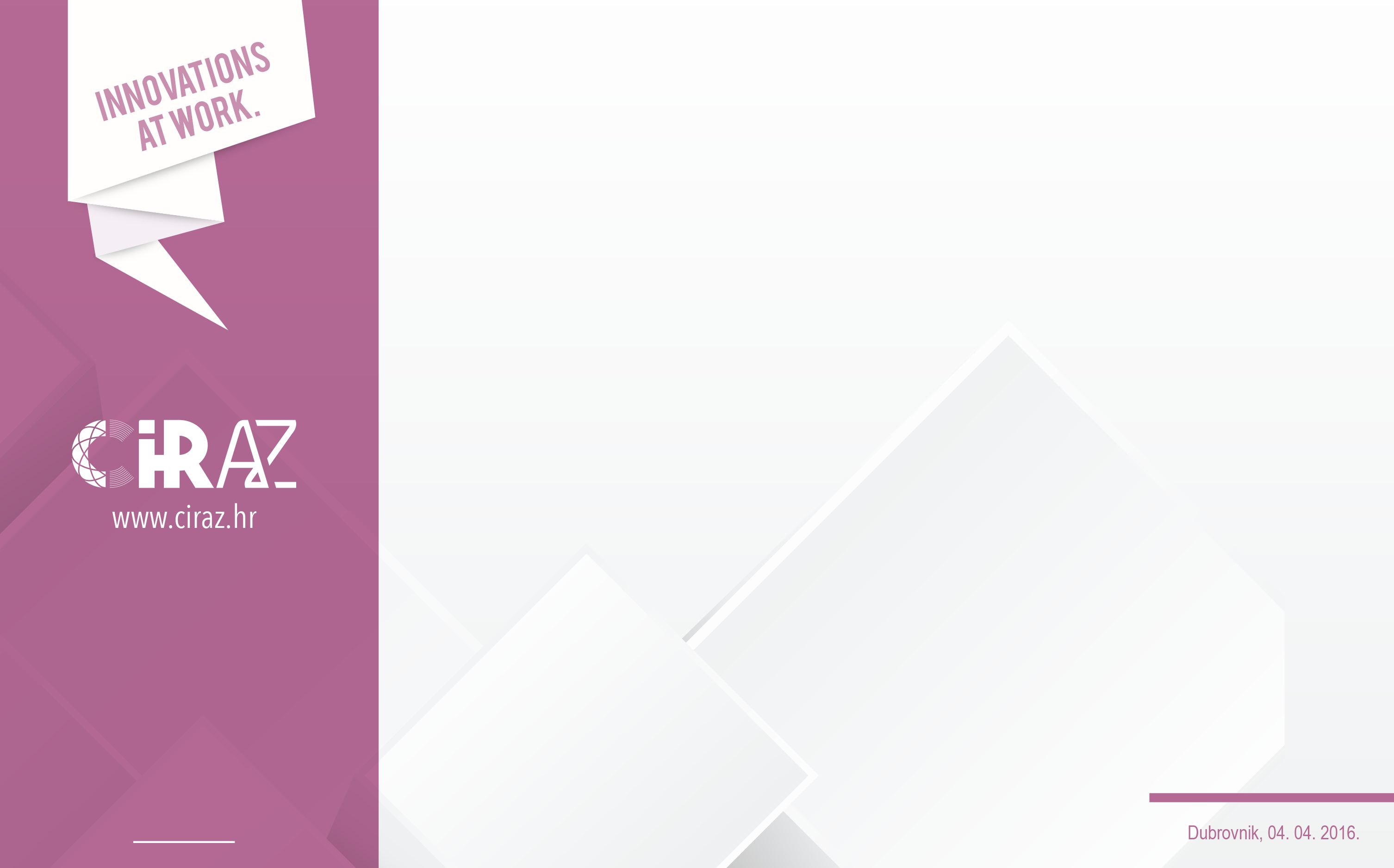 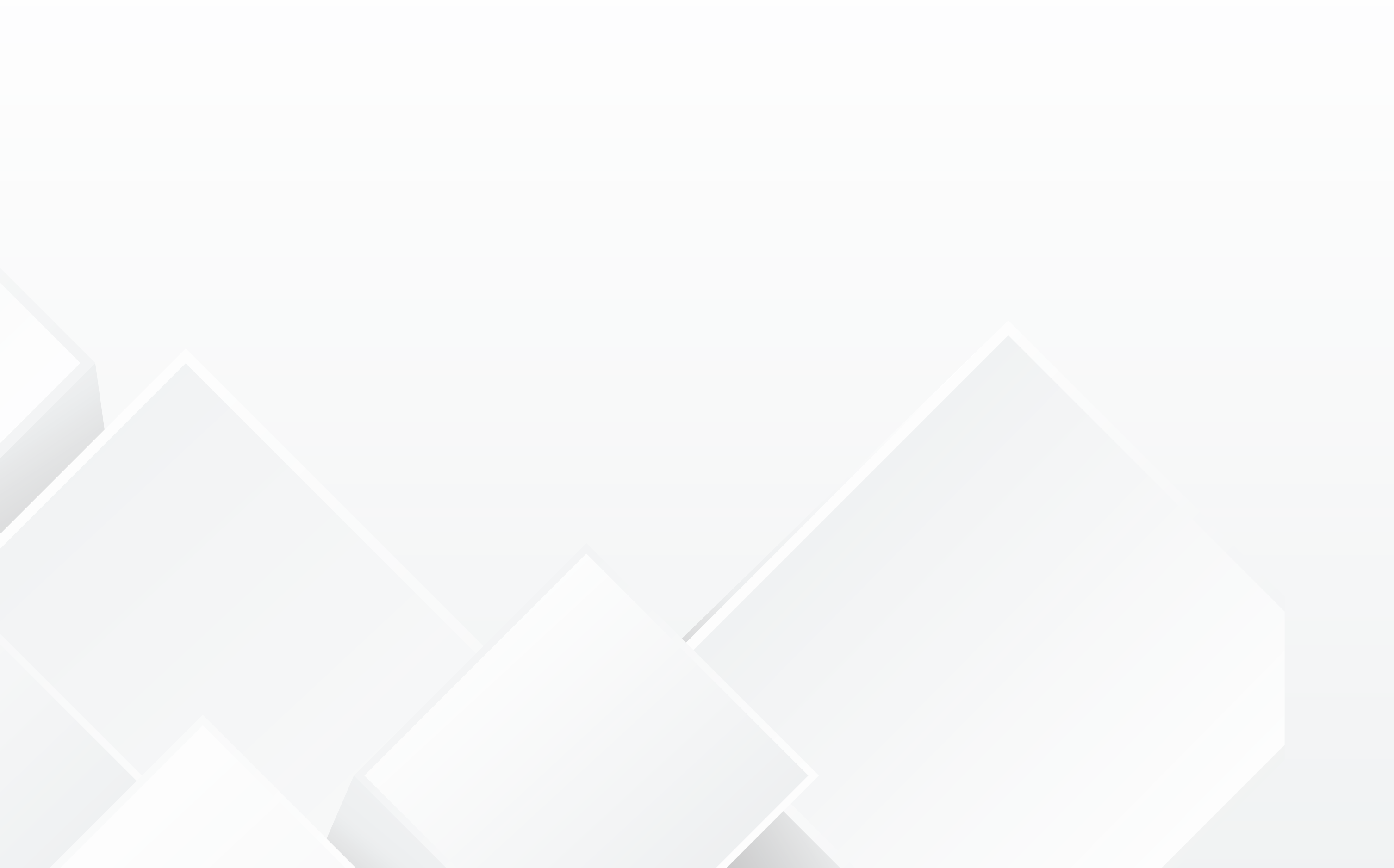 Centar za industrijski razvoj
Osnovne informacije o projektima:
Prijavitelj: MINGPO
Partner: HGK – Centar za industrijski razvoj (CIRAZ)
Trajanje projekata: 48 mjeseci

Provedba se odvija putem 2 strateška EU projekta: 
Strateški projekt za podršku uspostavi inovacijske mreže za industriju i tematskih inovacijskih platformi, 
Strateški projekt za podršku inicijativa klastera konkurentnosti
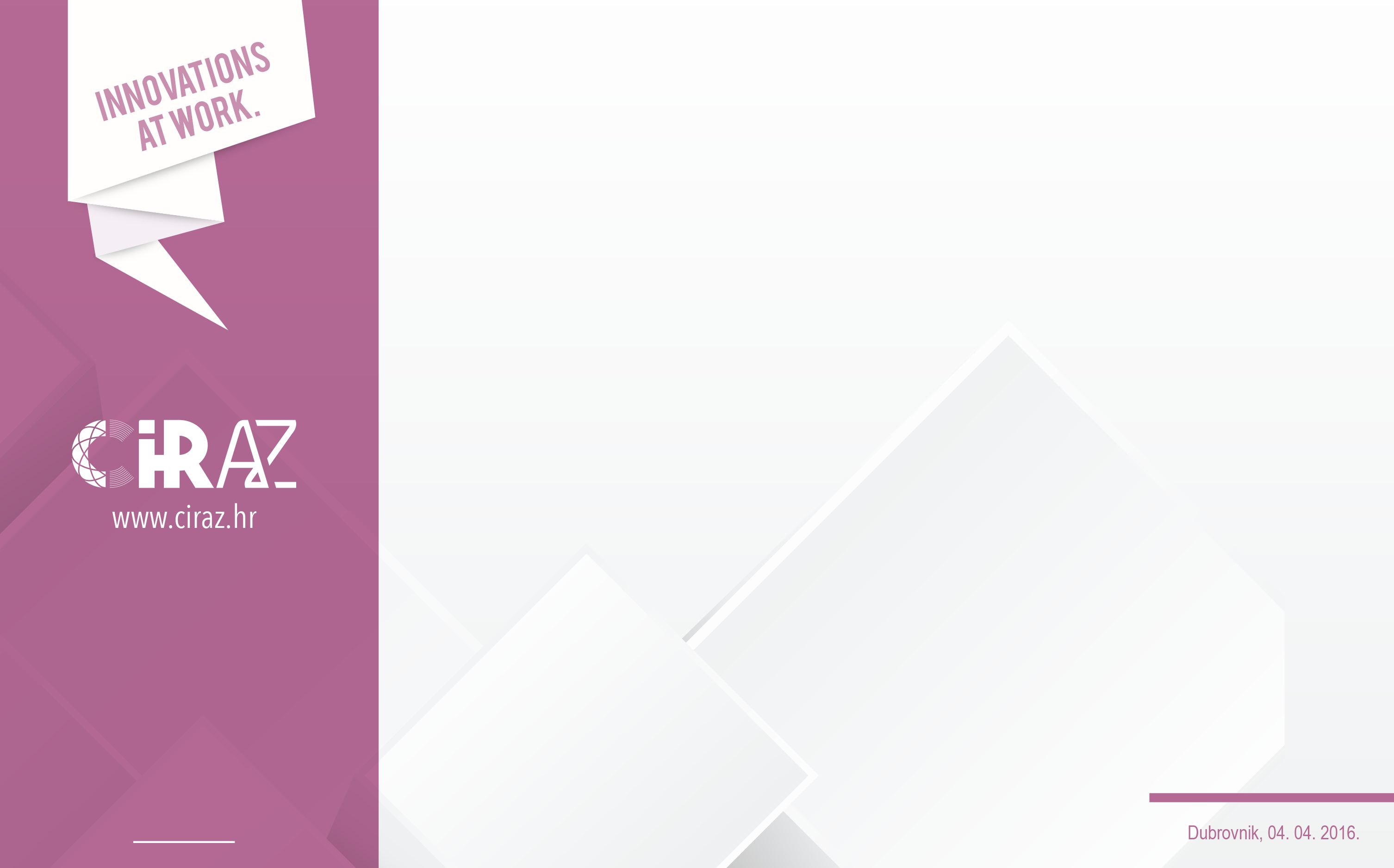 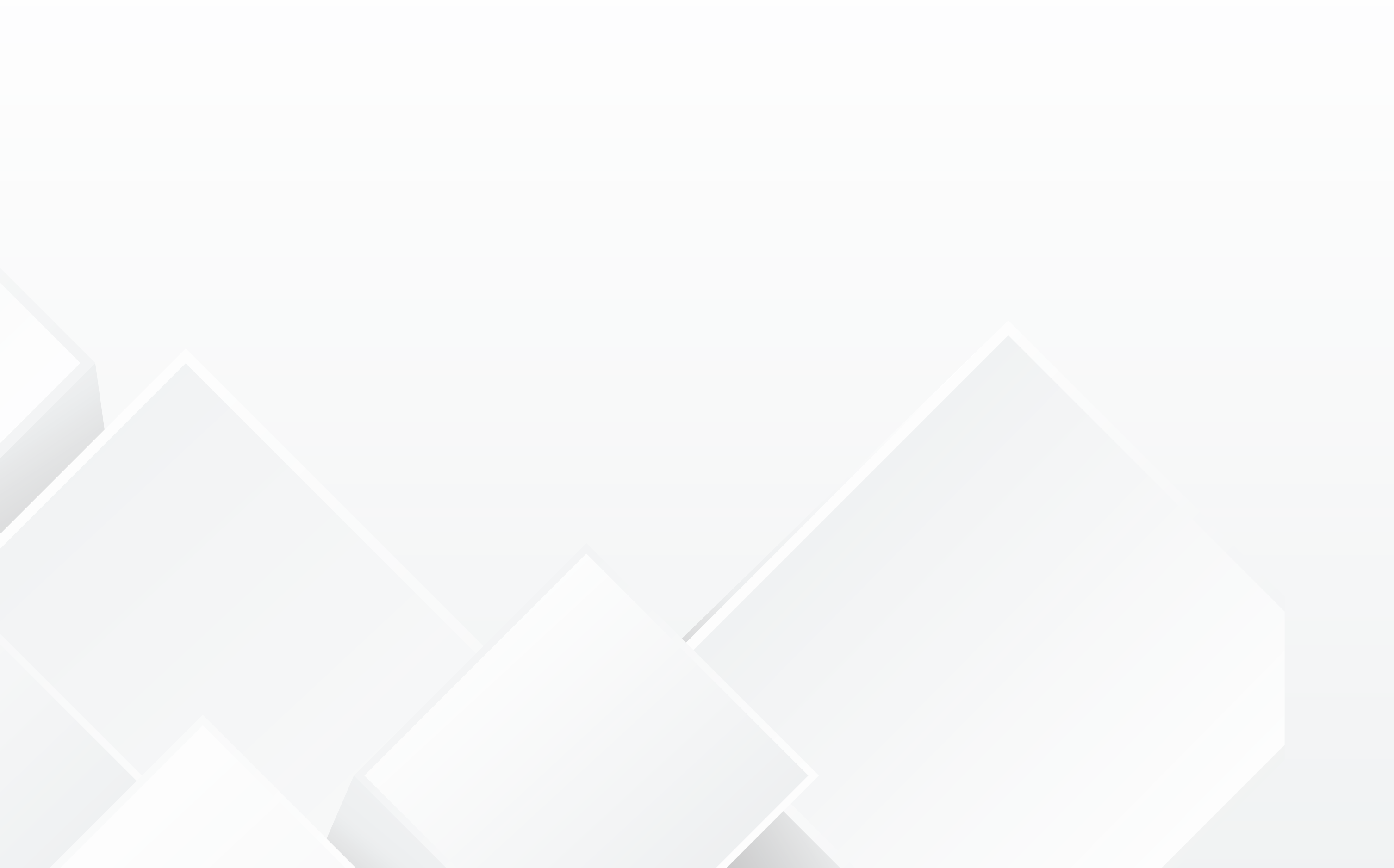 Centar za industrijski razvoj
Zdravlje i kvaliteta života
Energija i održivi okoliš
Promet i mobilnost
Sigurnost
Hrana i bio-ekonomija
Horizontalni sektori i tehnologije: KET & ICT
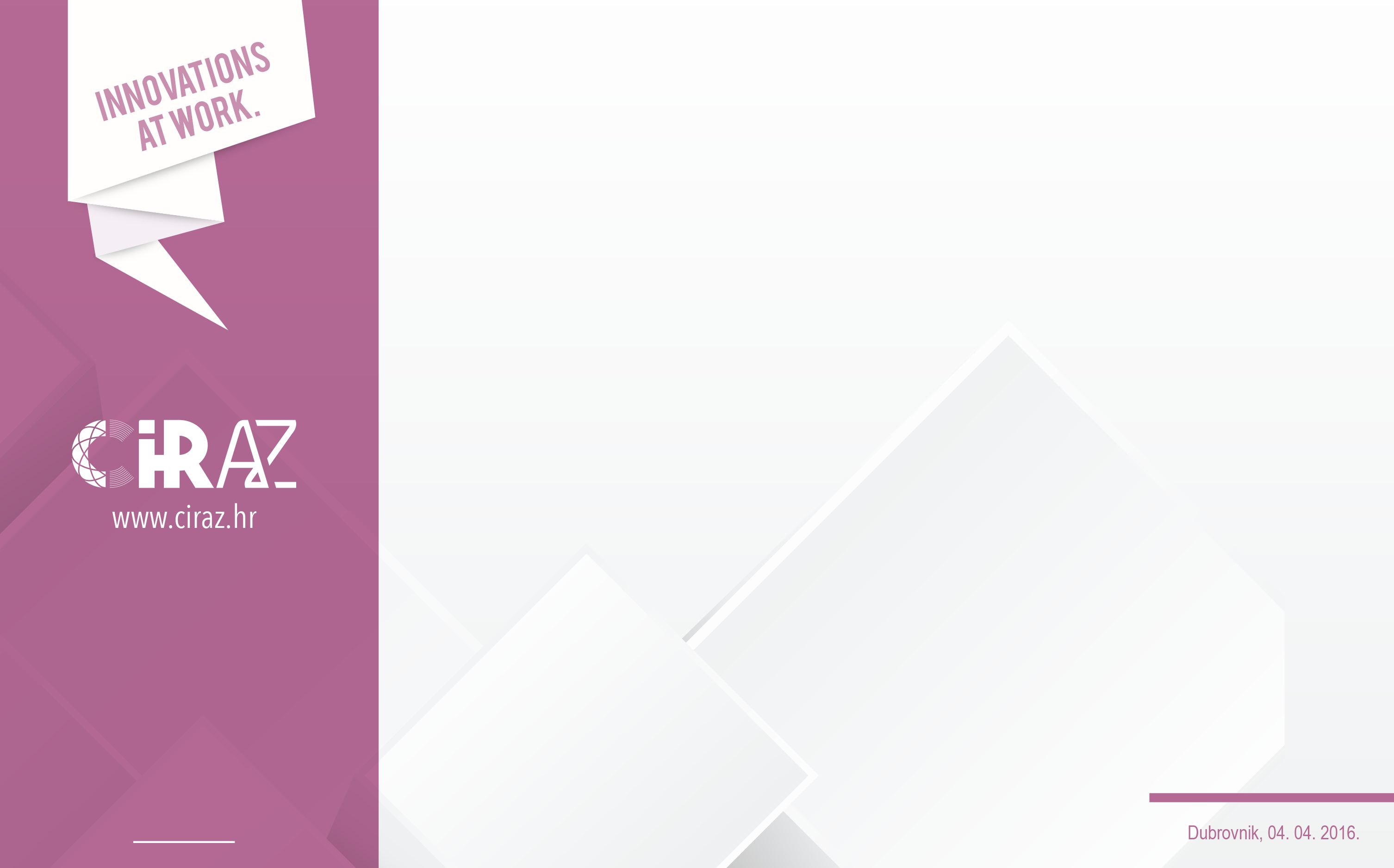 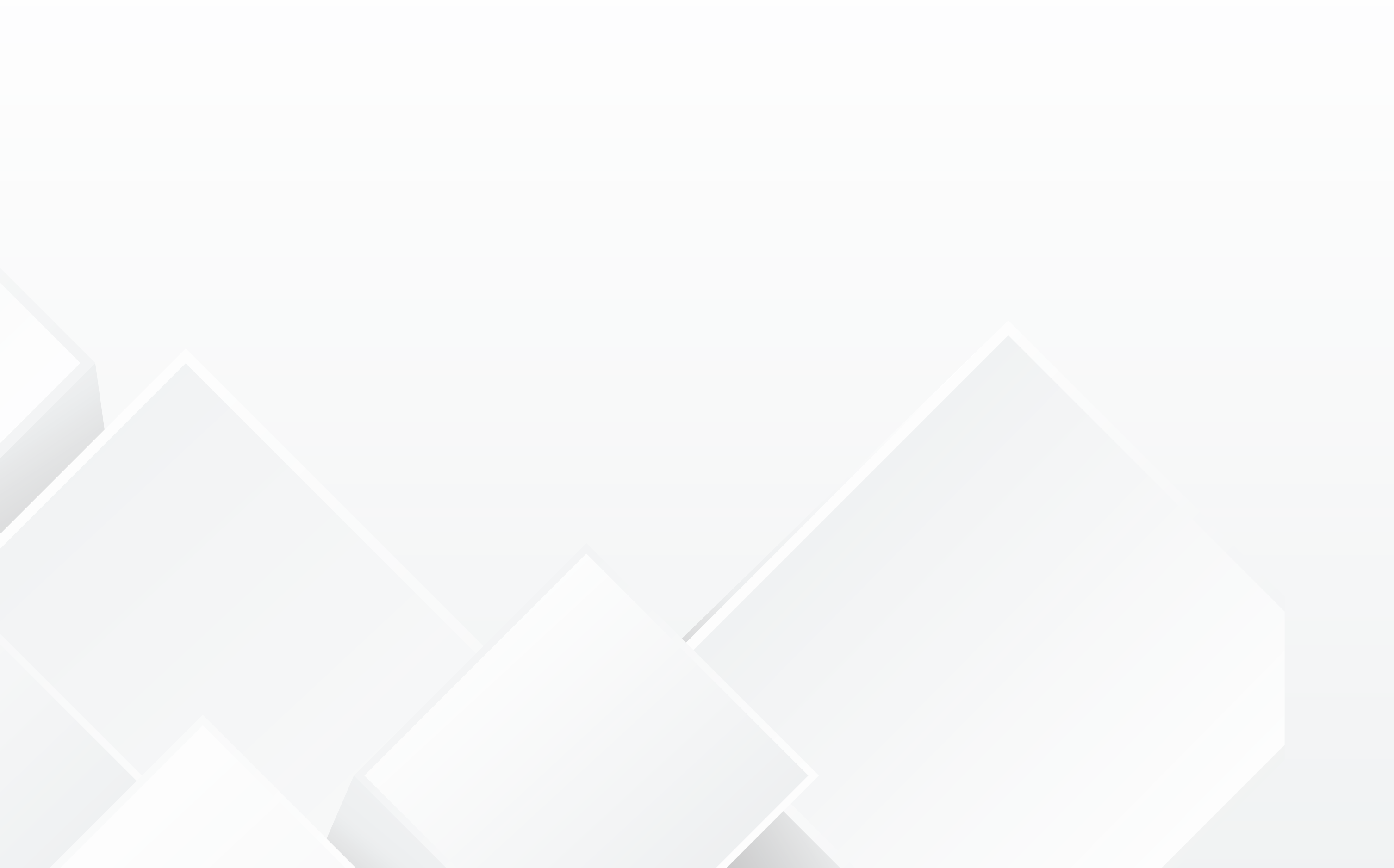 Centar za industrijski razvoj
KLJUČNE AKTIVNOSTI: podizanje konkurentnosti
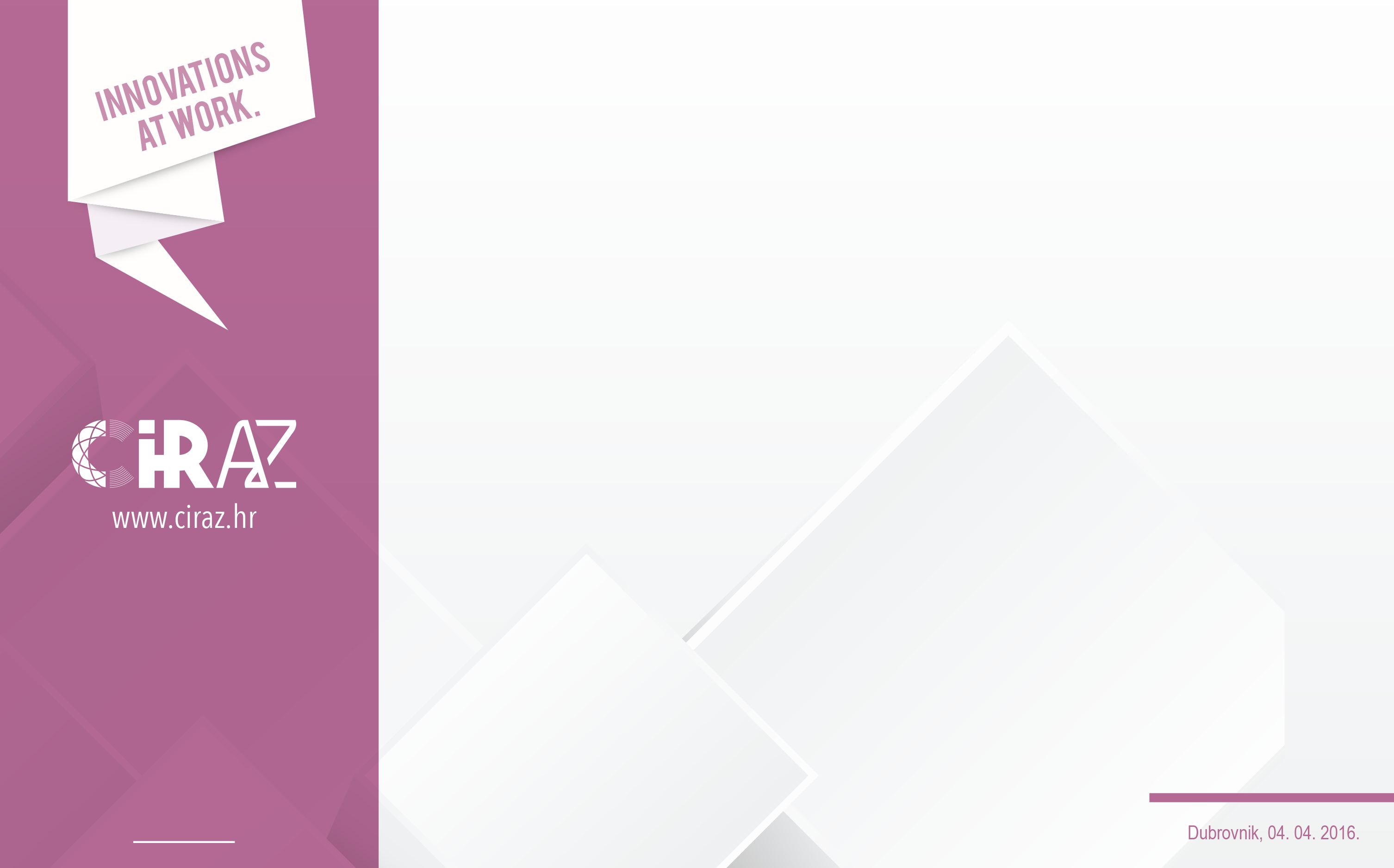 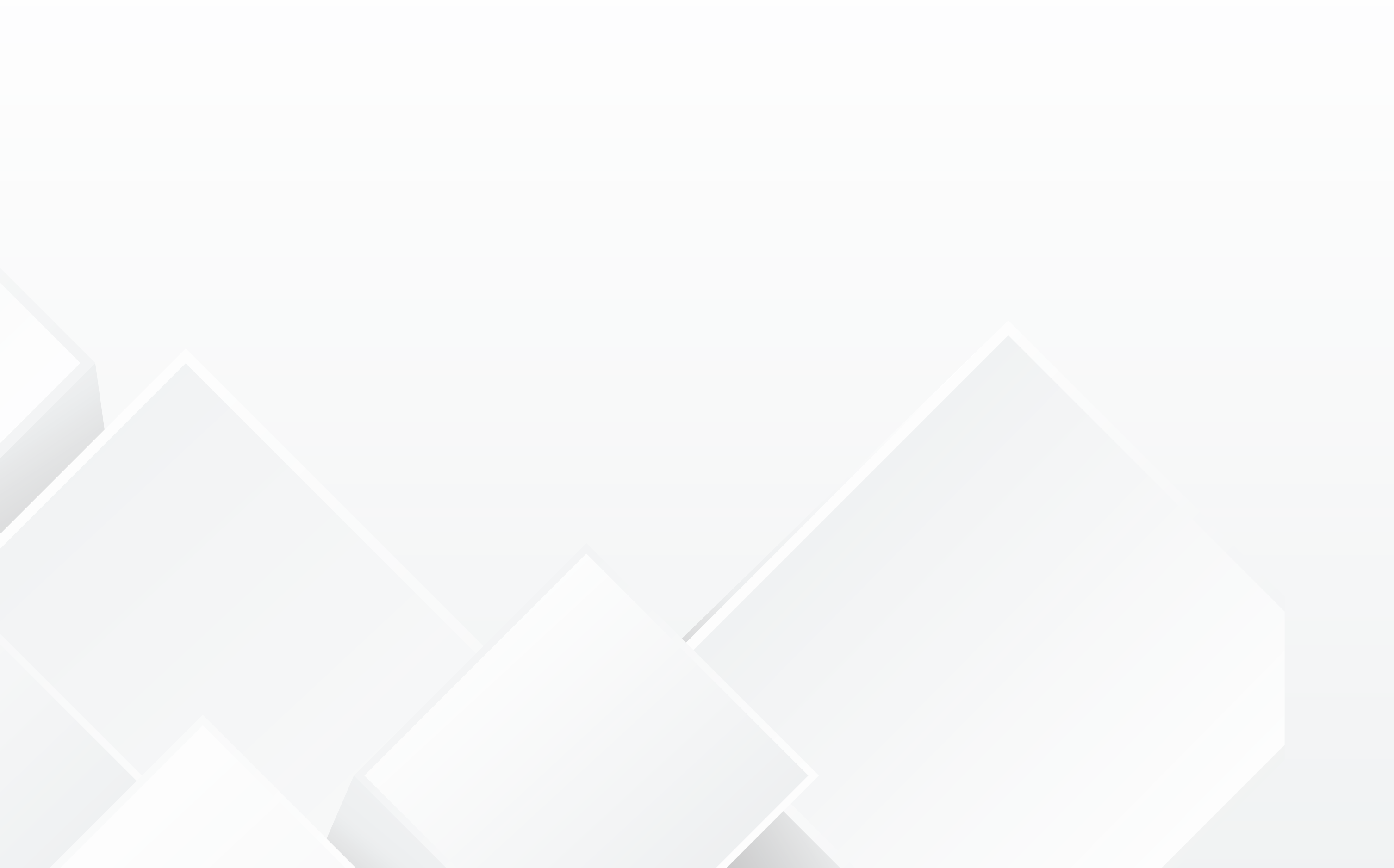 Centar za industrijski razvoj
KLJUČNE AKTIVNOSTI: podizanje konkurentnosti
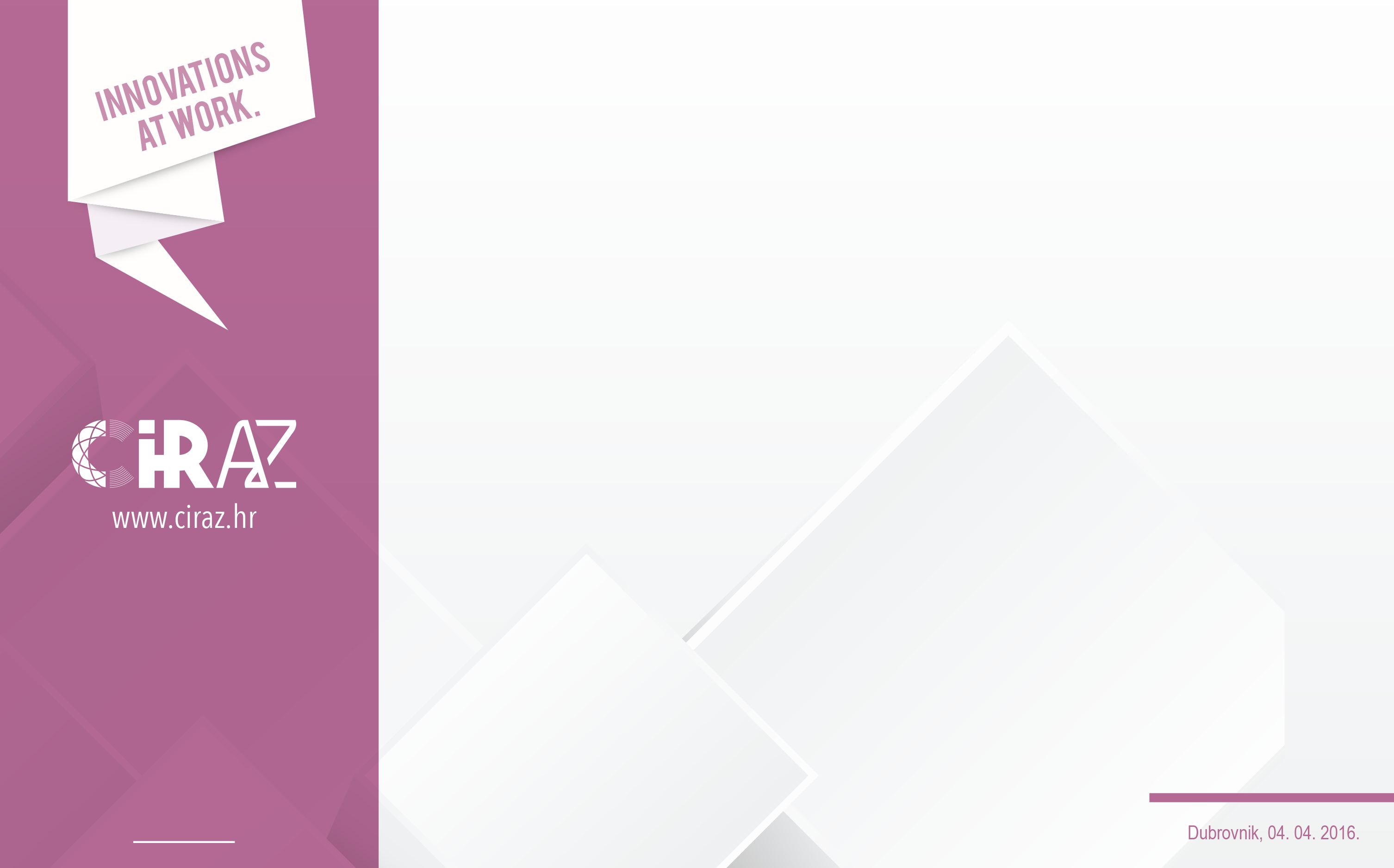 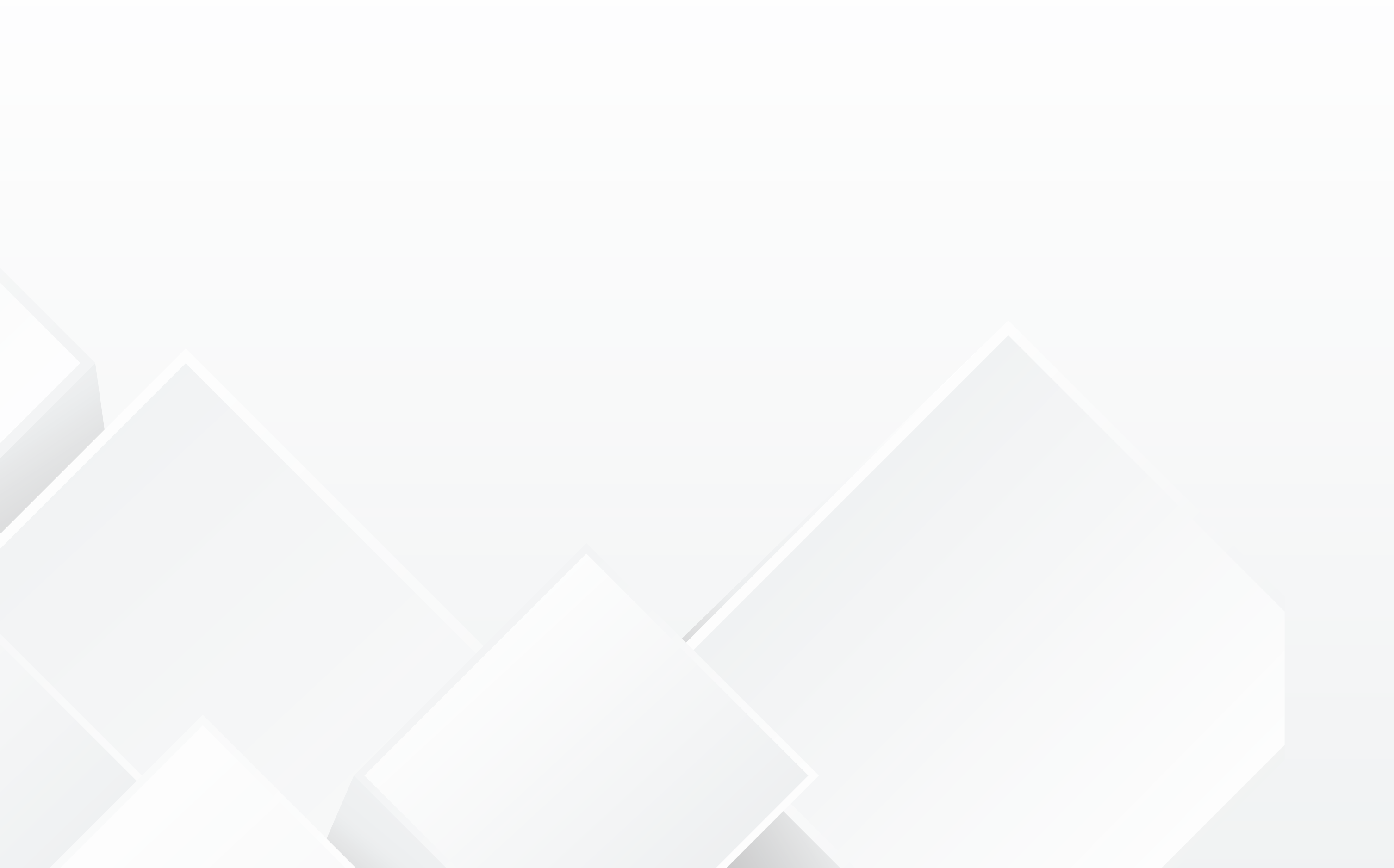 Centar za industrijski razvoj
KLJUČNE AKTIVNOSTI: podizanje konkurentnosti
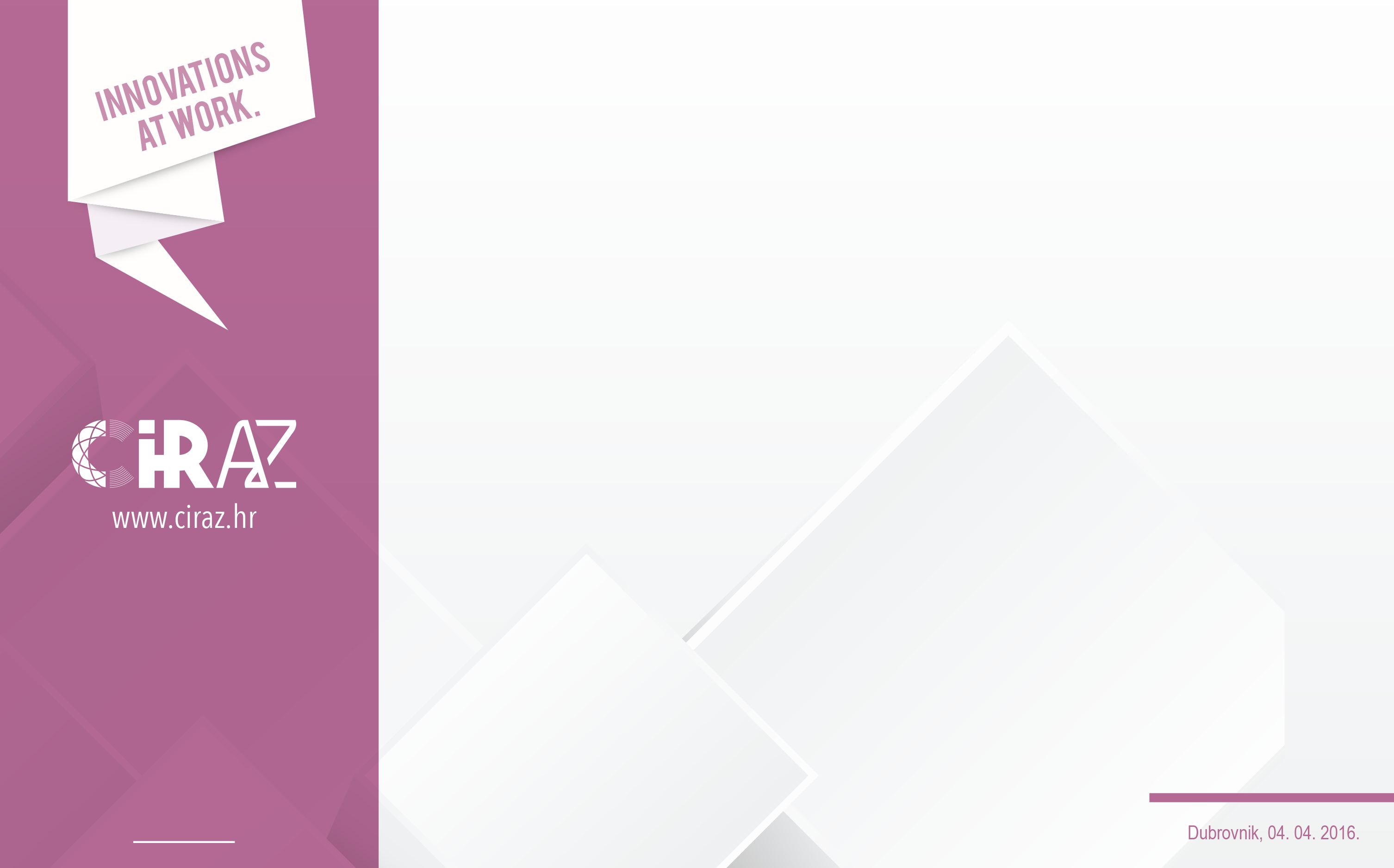 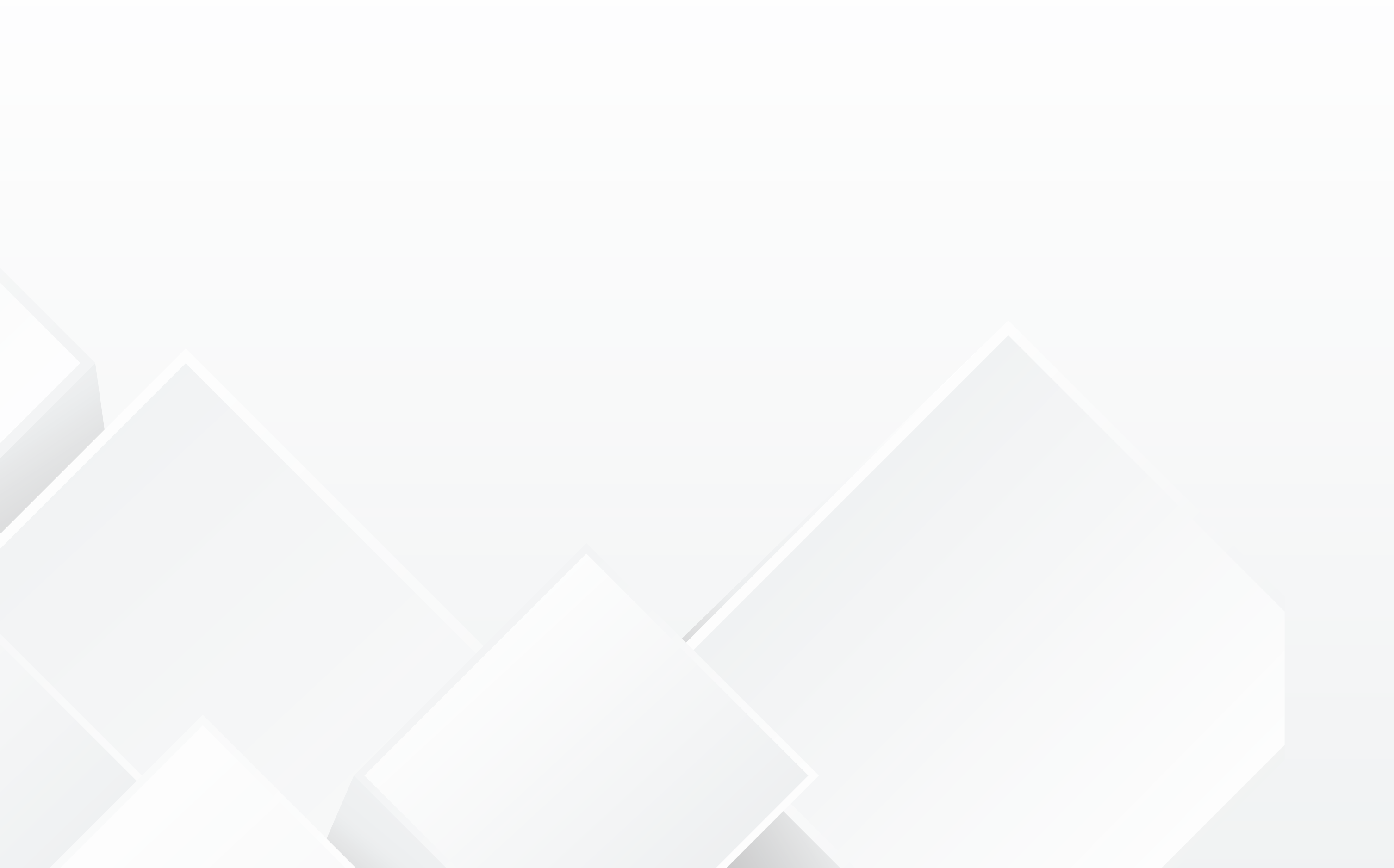 Centar za industrijski razvoj
KLJUČNE AKTIVNOSTI: podizanje razine svjesnosti ulaganja u IRI
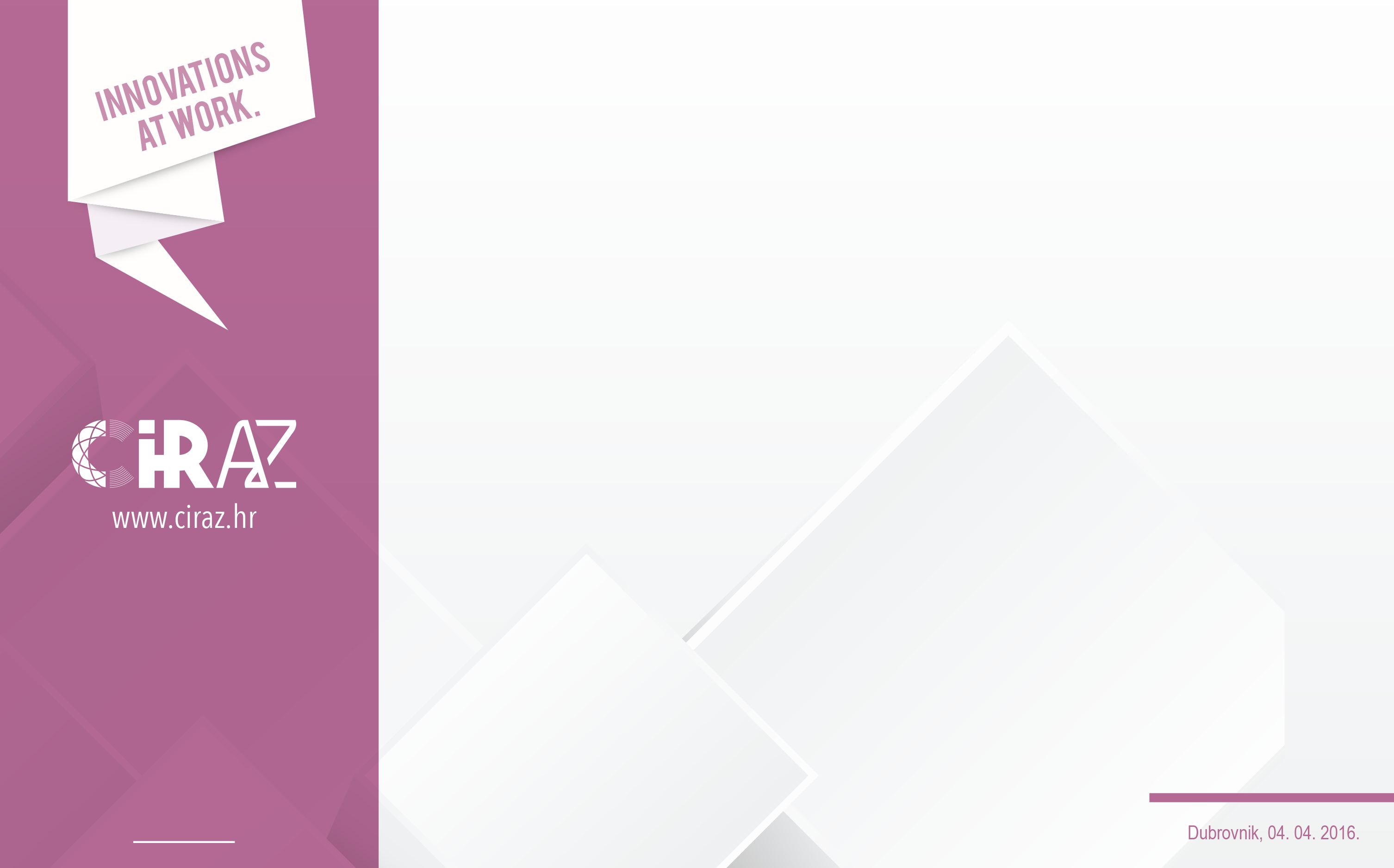 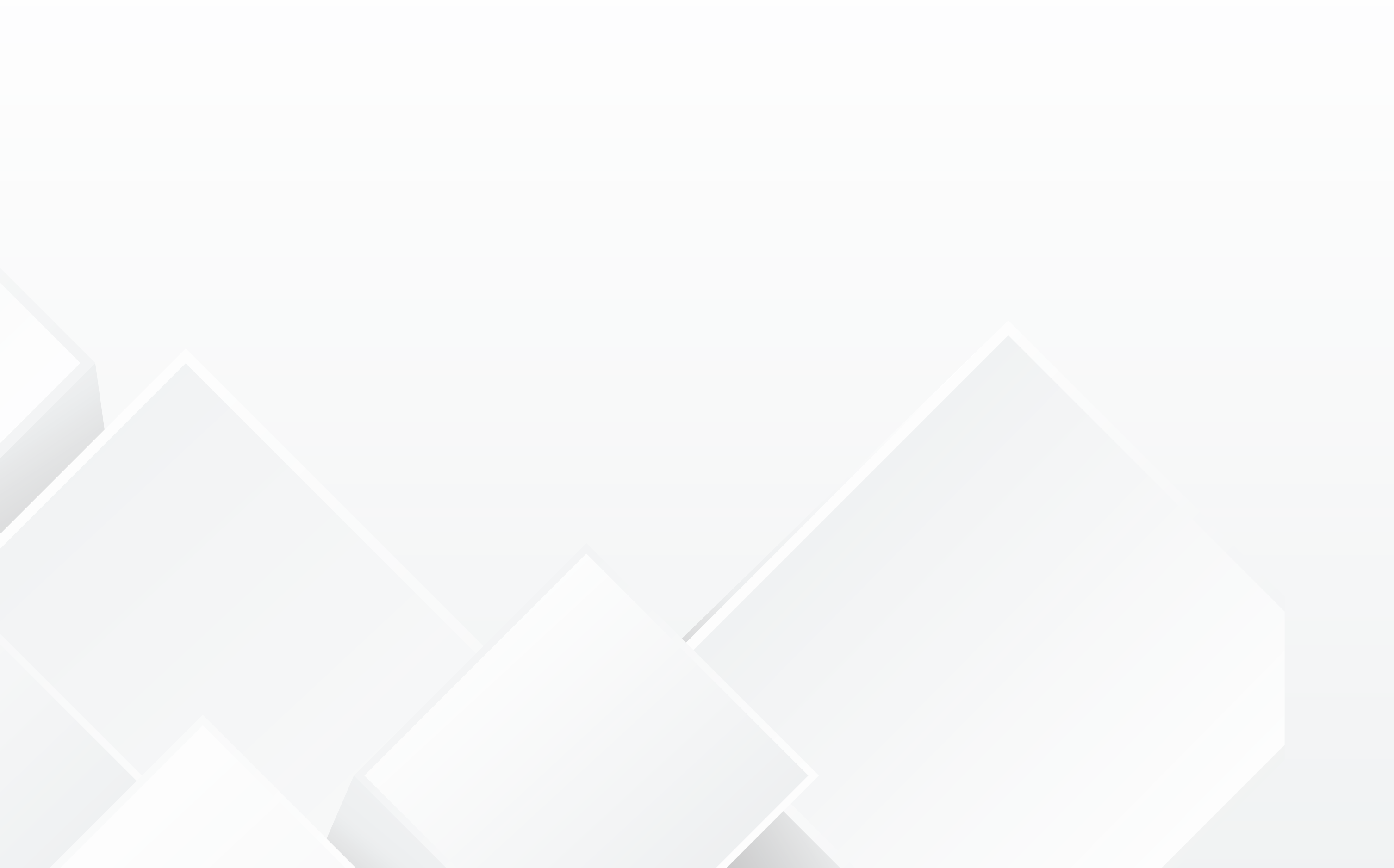 Centar za industrijski razvoj
KLJUČNE AKTIVNOSTI: podizanje razine svjesnosti ulaganja u IRI
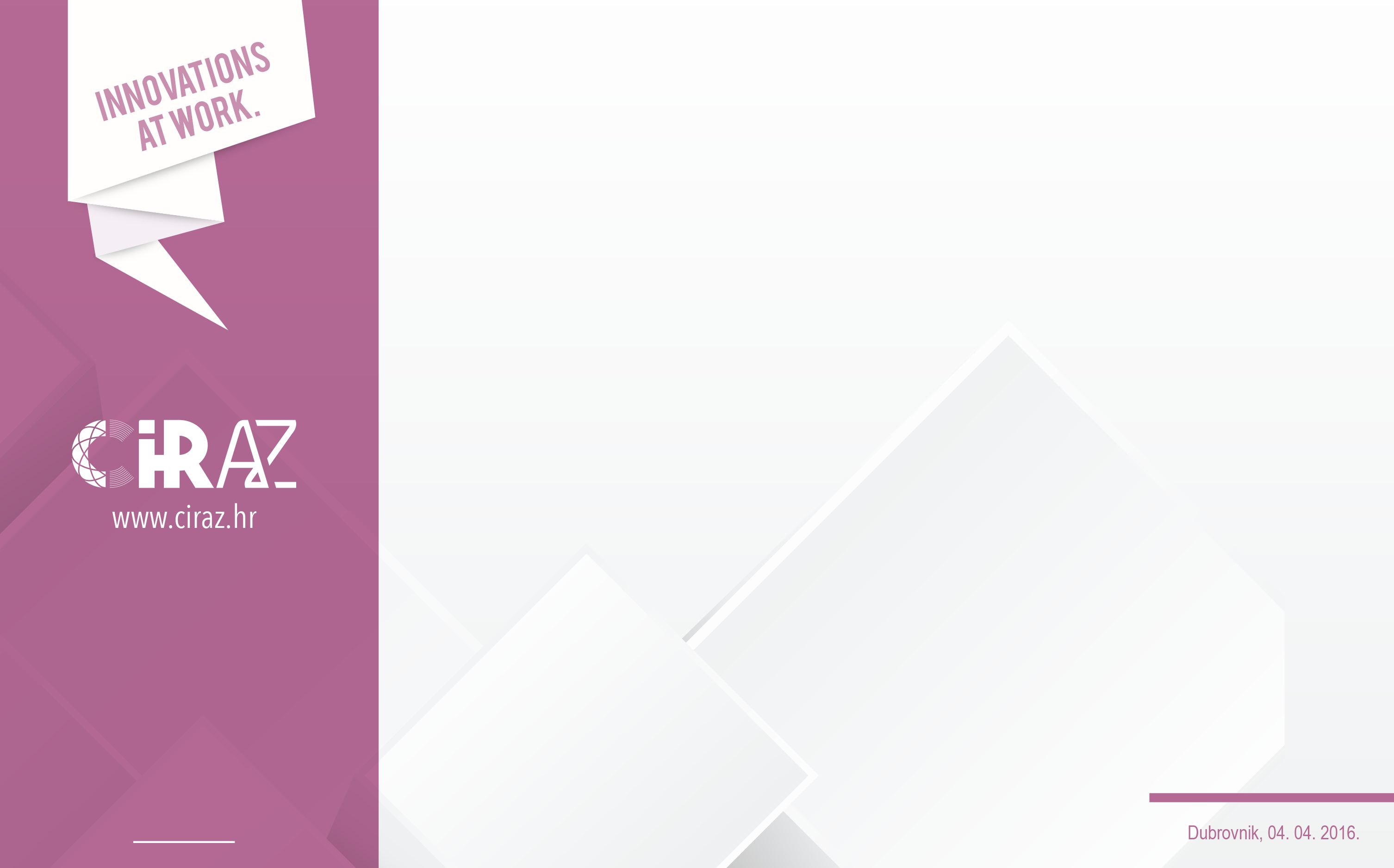 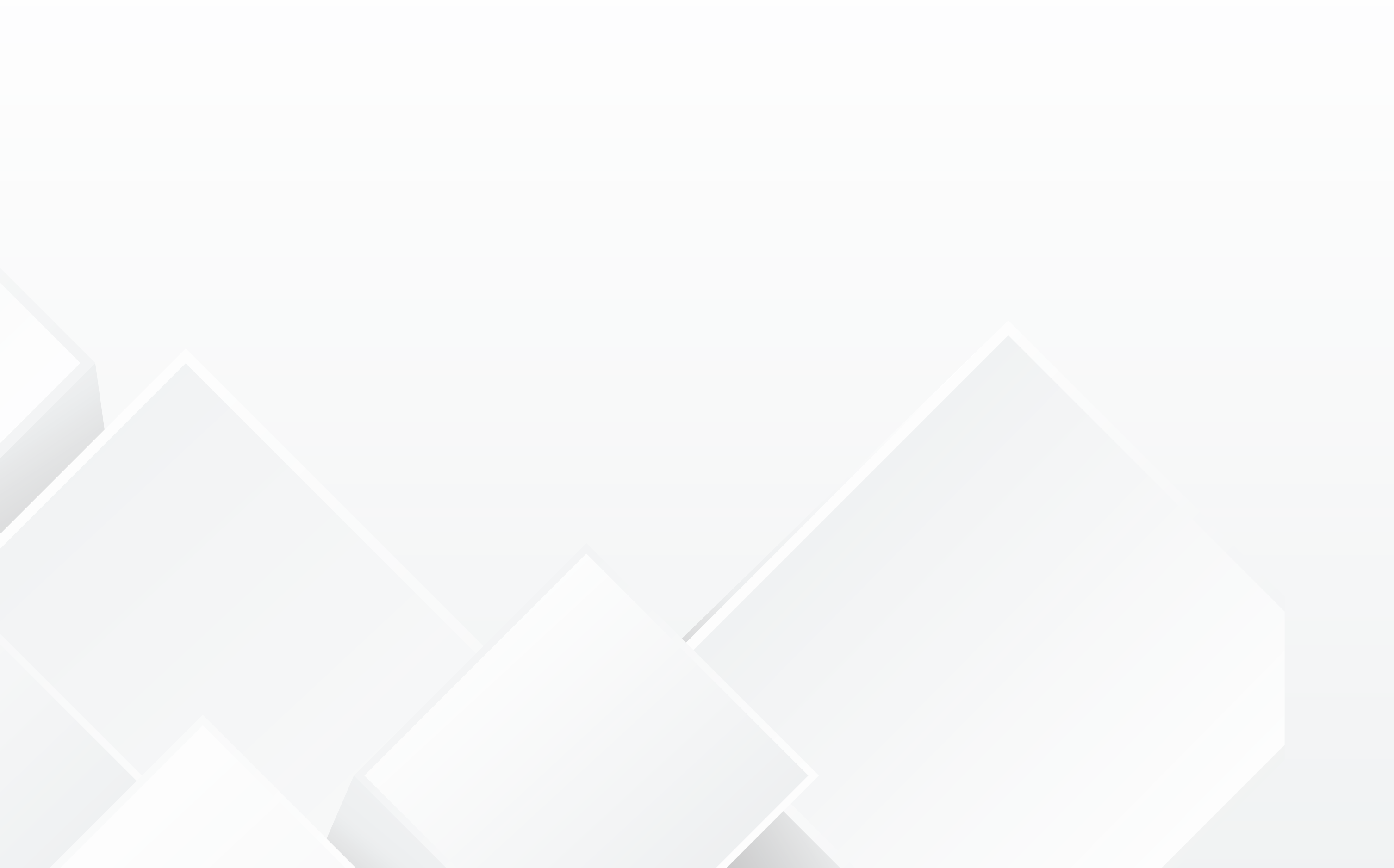 Centar za industrijski razvoj
KLJUČNE AKTIVNOSTI: podizanje razine svjesnosti ulaganja u IRI
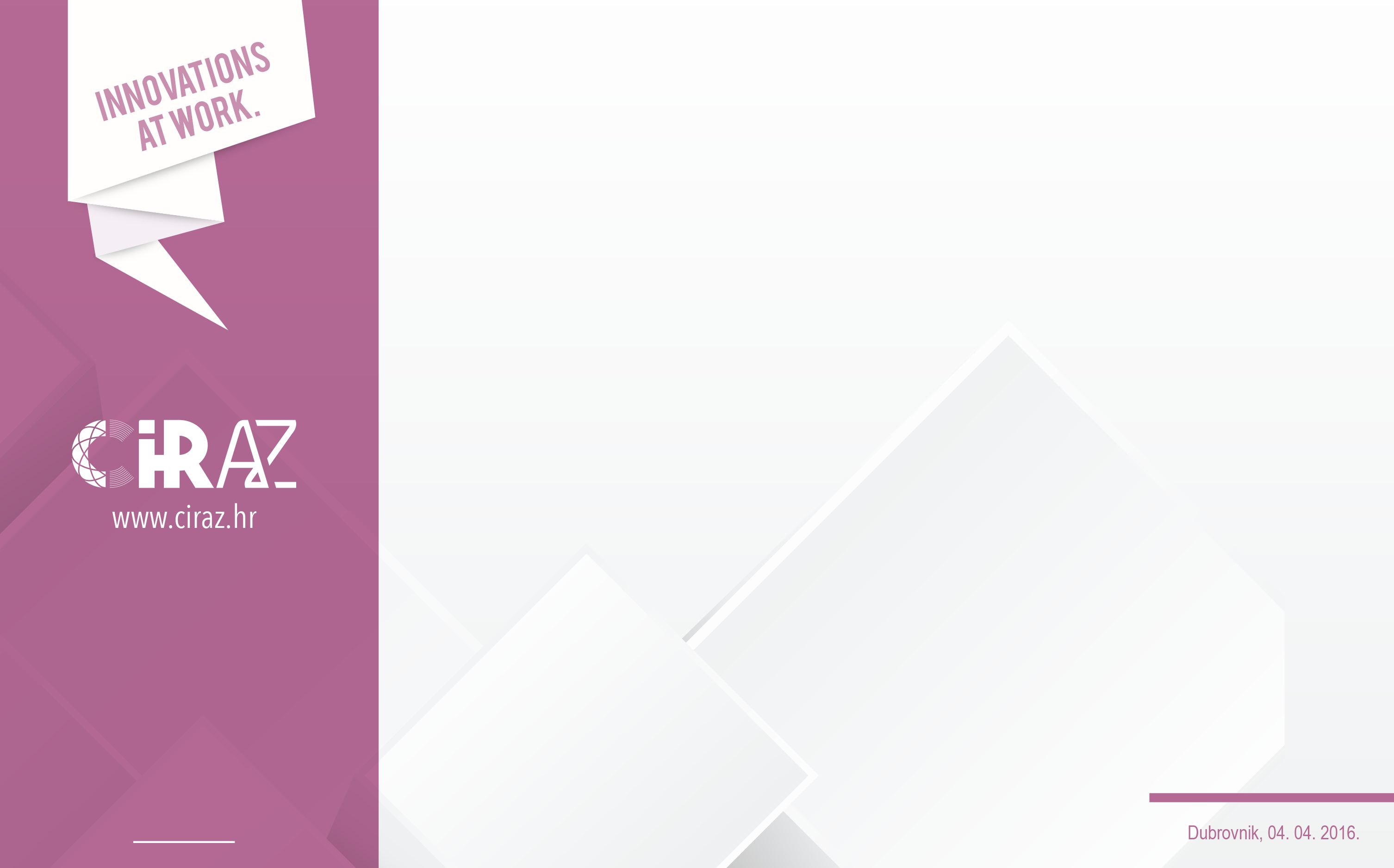 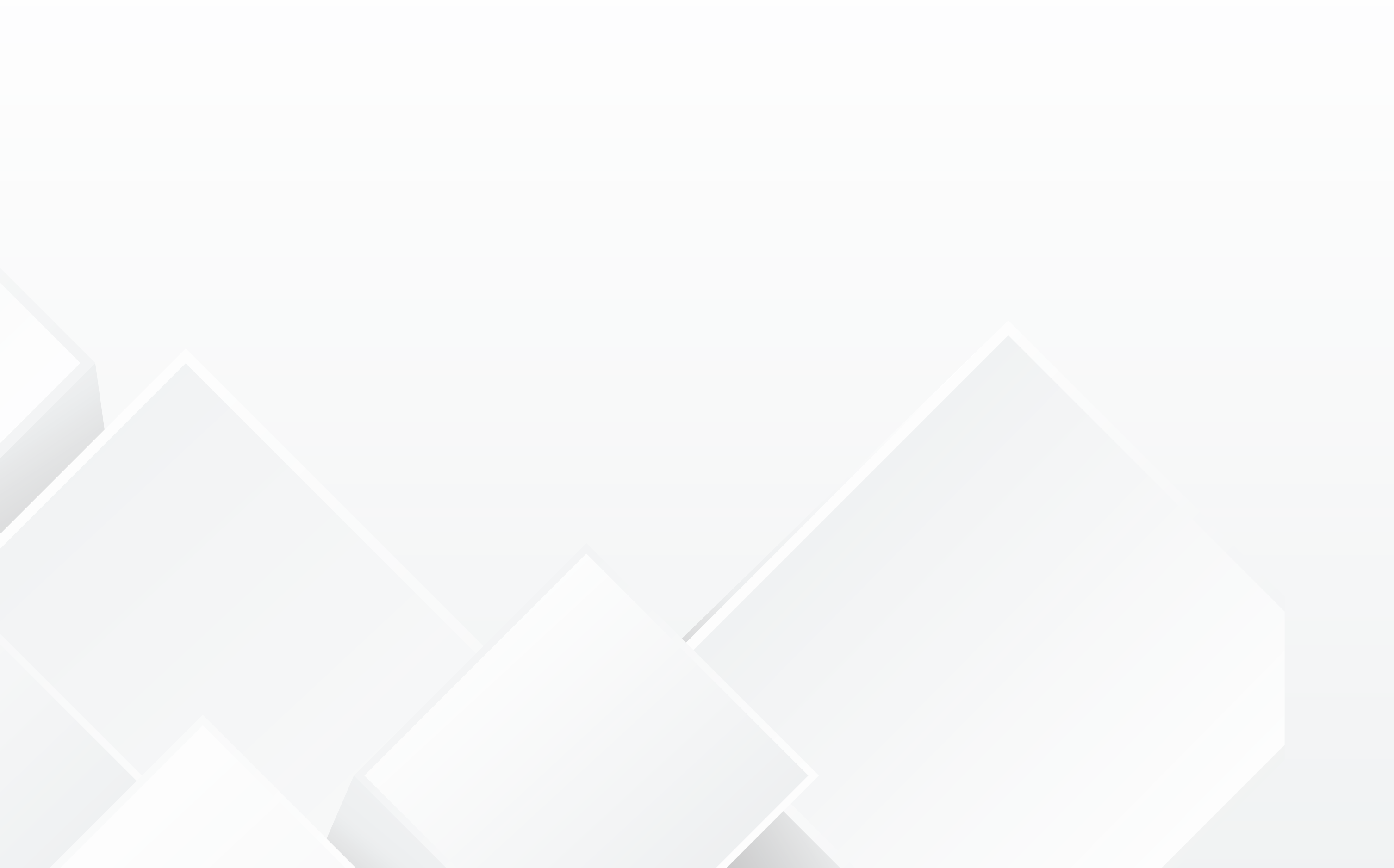 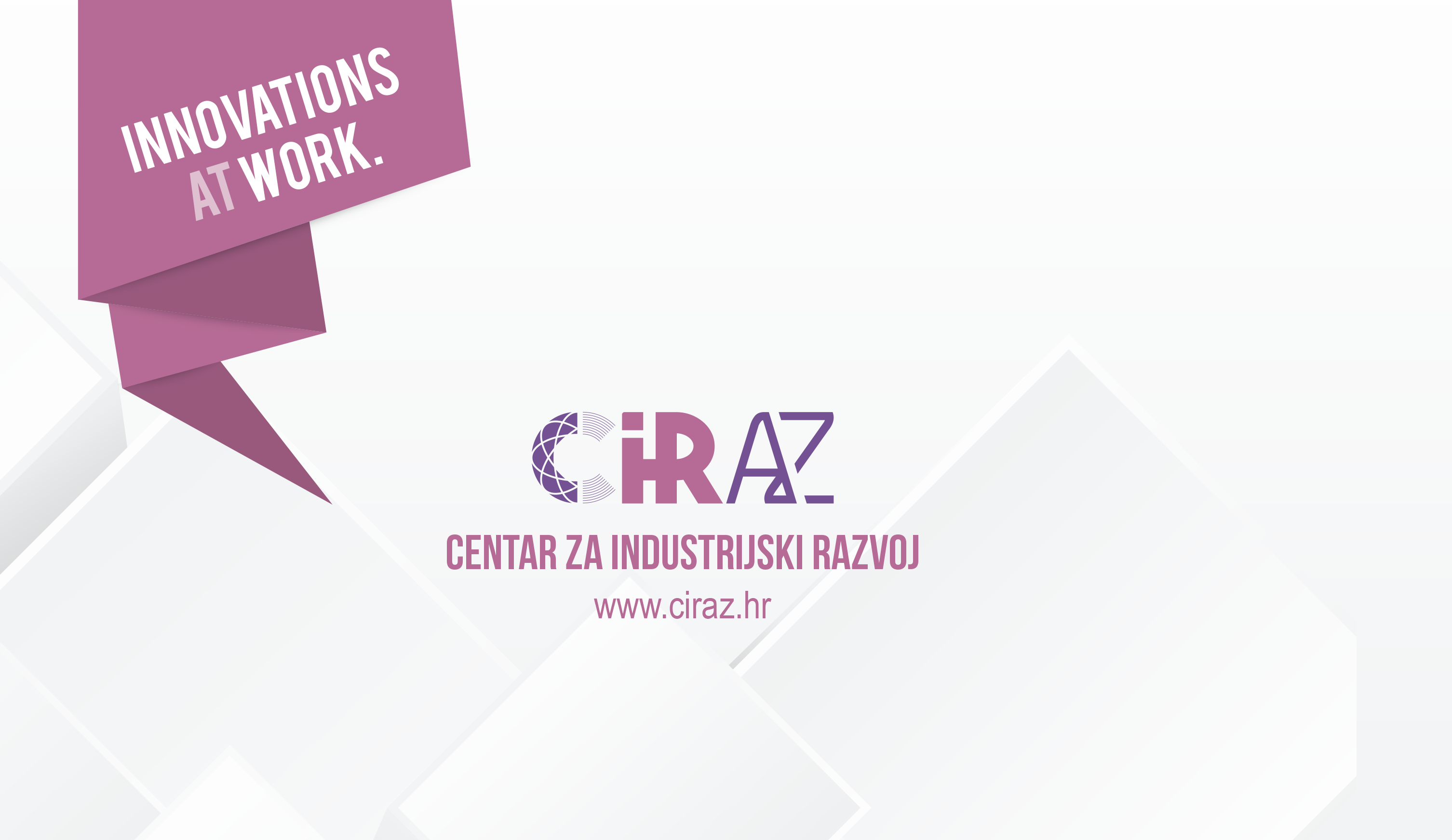 Nova cesta 7, HR-10000 Zagreb
Mateo Ivanac
Tel.: +385 (0)1 207-8034
Fax: +385 (0)1 207-8009
mivanac@ciraz.hr